«Судебная защита прав и свобод человека и гражданина»
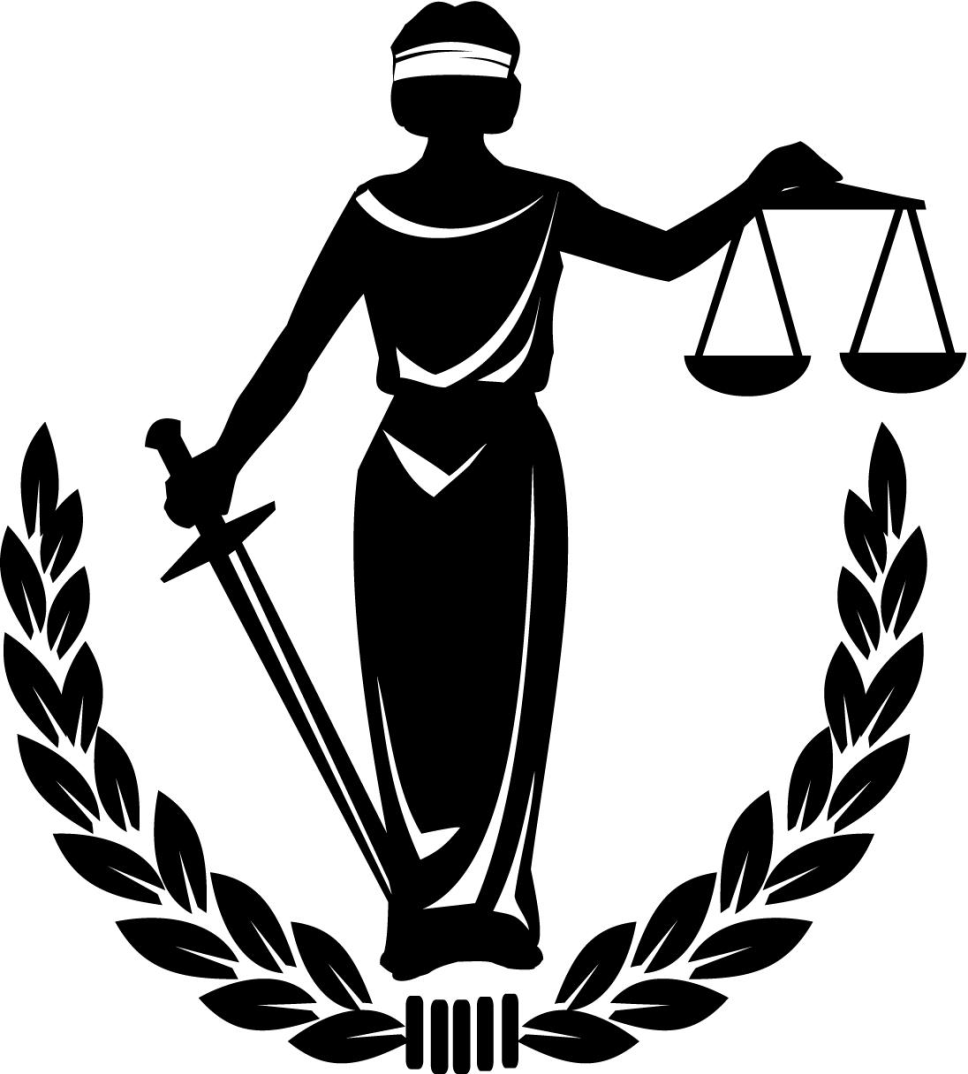 Выполнила студентка гр. 3ПСО-2
         Гутник    Елизавета    Сергеевна
         Преподаватель: 
         Глухенькая Елена Витальевна




*Судебная защита - один из важнейших государственных способов защиты прав, свобод и законных интересов субъектов права, осуществляемый в форме правосудия и гарантированный государством.
Актуальность
Права и свободы человека и гражданина являются актуальной темой современного права и социального статуса личности. В настоящее время можно говорить о развитии института прав и свобод человека и гражданина. Актуальность выбранной темы определена тем обстоятельством, что в современной России весьма актуальными остаются проблемы защиты конституционных прав и свобод граждан, в основном своем положении судебной защиты.
Целью нашей работы является анализ законодательства в области защиты прав и свобод личности, а так же форм этой защиты.
Объектом рассмотрения в работе является совокупность общественных отношений возникающих при формировании и реализации прав и свобод человека и гражданина. Предметом рассмотрения работы являются нормативно правовые акты устанавливающие стандарты в области прав и свобод человека и гражданина.
В Российской Федерации признаются и гарантируются права, свободы человека и гражданина согласно общепризнанным принципам и нормам международного права и в соответствии с настоящей Конституцией. Основные права и свободы человека неотчуждаемы и принадлежат каждому от рождения. Осуществление прав и свобод человека и гражданина не должно нарушать права и свободы других лиц Права и свободы человека и гражданина являются непосредственно действующими.
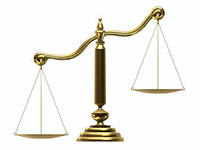 Практика
Решение суда о защите чести и достоинства 
Бабушкинский районный суд г. Москвы  рассмотрев в открытом судебном заседании гражданское дело по иску Вороновой А.А к Киселевой Т.А., о защите чести и достоинства, компенсации морального вреда,
Установил:
Воронова А.А обратился в суд с иском к Киселевой Т.А., о защите чести и достоинства, компенсации морального вреда, в котором просила признать сведения, распространенные Киселевой Т.А. в заявлениях от 17.12.2014 г.. не соответствующими действительности, порочащими его честь и достоинство; взыскать с ответчиков компенсацию морального вреда в размере один миллион рублей.
Решил:
Представленные доказательства в совокупности, суд приходит к выводу, что ответчик выразил свое мнение о поведении истца. Такие суждения могут касаться профессиональных, личностных, морально-нравственных качеств того или иного гражданина. Изложенные ответчиком сведения носят оценочный характер, являясь субъективным мнением ответчика, и проверить их не представляется возможным. В соответствии со ст. 10 Конвенции о защите прав человека и основных свобод и ст. 29 Конституции РФ каждому гарантируется право на свободу мысли и слова, в связи с чем такие высказывания не запрещены.
В удовлетворении исковых требований Воронова А.А к Киселевой Т.А о защите чести и достоинства, компенсации морального вреда - отказать.
Решение может быть обжаловано путем подачи апелляционной жалобы в Московский городской суд в течение месяца.
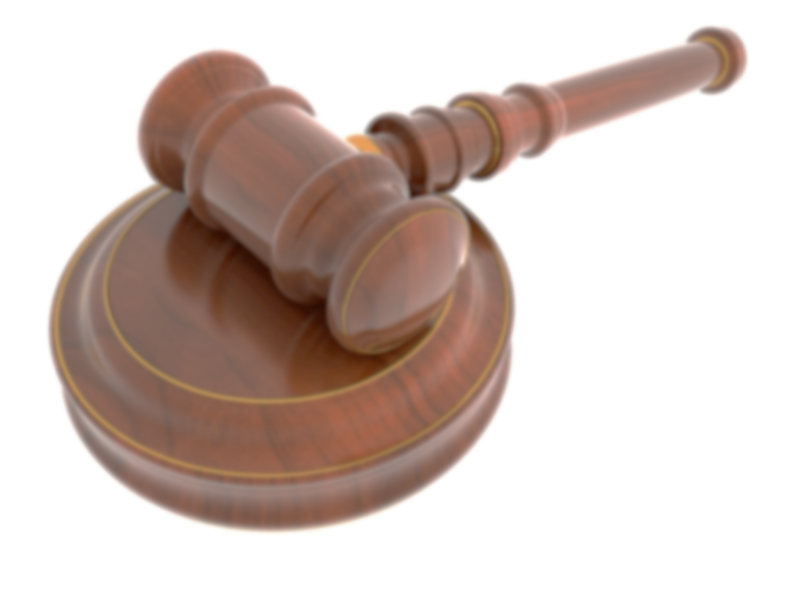 Основные законы
Конституция Российской Федерации (принята всенародным голосованием 12.12.1993) (с учетом поправок, внесенных Законами РФ о поправках к Конституции РФ от 30.12.2008 N 6-ФКЗ, от 30.12.2008 N 7-ФКЗ, от 05.02.2014 N 2-ФКЗ, от 21.07.2014 N 11-ФКЗ)
Всеобщая декларация прав человека Принята Генеральной Ассамблеей ООН 10 декабря 1948 г.)
Европейская конвенция о защите прав человека и основных свобод от 4 ноября 1950 года
Международный пакт об экономических,  социальных и культурных правах 1966 года 
Уголовно-процессуальный кодекс РФ от 18.12. 2001. (с изм. от 29 июля 2017 г.)
Гражданский кодекс РФ. Редакция от 29.07.2017(с изм. и доп., вступ. в силу с 06.08.2017
Гражданский процессуальный кодекс Российской Федерации от 14.11.2002 N 138-ФЗ (ред. от 29.07.2017) (с изм. и доп., вступ. в силу с 10.08.2017)
Арбитражный процессуальный кодекс РФ от 24.07.2003. (с изм.от 29 июля 2017 г.)
Федеральный конституционный закон «О судебной системе Российской Федерации» от 31.12.1996 г. N 1-ФКЗ (с изм. от 5 февраля 2014 г.)
Федеральный конституционный закон «О Конституционном Суде Российской Федерации» от 21.07.1994 г. (в ред. от 28 декабря 2016 г.)
Заключение
Таким образом, в современном российском обществе проблема защиты гражданских прав стоит достаточно остро. От эффективности действий по защите своих субъективных прав, в конечном счете, зависит успех как коммерческой деятельности, как физических лиц, так и юридических лиц. Проблемы судебной защиты гражданских прав можно разделить на две группы. 1. Проблемы осуществления правосудия, с которыми сталкиваются лица, потерпевшие от посягательства на их право в любом суде, будь то конституционный, арбитражный или суд общей юрисдикции. 2. Проблемы связанные с  длительной процедурой самой судебной защиты, т.е. период времени от совершения противоправных действий до исполнения судебного решения.
Пределы защиты гражданских прав должны быть четко обозначены, защита лицом своего субъективного права не должна нарушать субъективных прав и интересов других лиц.
Спасибо за Внимание!